Average rates of change
Calculus is the branch of mathematics that we use to describe change.
Changing Quantities
The value of a stock over time.
The weight of a load of concrete as a function of its volume. 
The temperature of a room over the course of a day.
The gravitational pull of the earth as a satellite rises.
Changing Quantities
Given a changing quantity, there are some natural questions:
How much does it change?
How fast is it changing?
How fast is it changing on average?
If we know how fast it is changing, can we predict how much it will change?
Important ideas
So we are considering questions of . . . 

Change

Rates of change

Using rates of change to predict actual change.
Question 1
You leave at 1 p.m. to drive to Cincinnati.  You arrive at 3:45 p.m. and note that the distance was 160 miles.  What was your average speed?

Answer:
Average speed is computed by dividing total distance traveled by total time elapsed.
Average speed
We don’t find average speed by averaging speeds?
Average rates of change
Speed is the rate at which distance is changing over time.
In general, the average rate of change of a function over an interval of time is:
Average rates of change
Speed is the rate at which distance is changing over time.
Or, more generally, the average rate of change of a function over an interval is:
Question 2:
Find the average rate of change for each of the following functions over the given interval:  

f (x )=x 2+1 on [0,1]
f (x )=x 2+1 on [-1,1]
f (x )=2x +4 on [2,5]
For a straight line:  the average rate of change is the slope of the line
Question 3:
The graph below shows the fluctuations in the price of a stock over the course of the day.









Find the average rate of change of the stock’s price between 8 a.m. and 2 p.m.
Find the average rate of change of the stock’s price between 9 a.m. and 1 p.m.
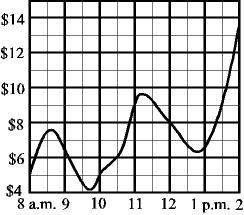 Question 4:
Suppose you know that over the last week, the price of gas has been decreasing by $.03 per day on average.

How much has it decreased since last Monday?
 
Suppose that you see that the price of regular is $3.689 per gallon today.  Estimate its price two days from now.